Зимующие птицы.
Презентация для открытого мероприятия непосредственной образовательной деятельности в образовательной области «Коммуникация» в подготовительной логопедической группе ГБДОУ №83.Составила воспитатель Никулина Н.В.
Сова.
СО-ВА
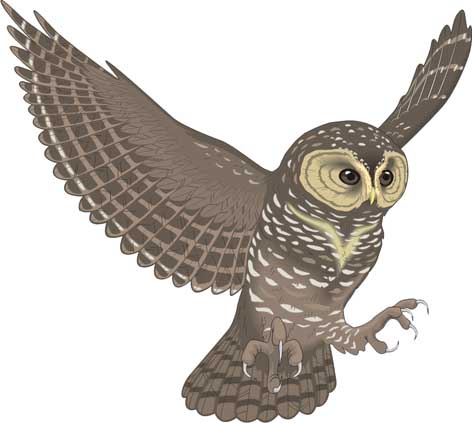 Ворона.
ВО-РО-НА
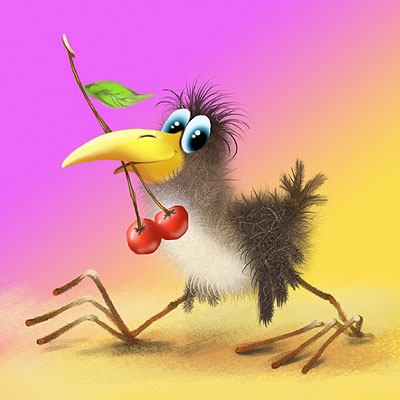 Воробей.
ВО-РО-БЕЙ
Синица.
СИ-НИ-ЦА
Щегол.
ЩЕ-ГОЛ
Снегирь
СНЕ-ГИРЬ
Свиристель.